4. Dokumentazioa, testu osagarriak eta zatidurak nola landu
Albisteen osotasuna bermatu 
Berria ez den informazioa gehitu testuingurua emateko 
Albistea ulergarri egin
4.1. Testuaren datu osagarriak
4.2. Dokumentazio lana
4.3. Funtzio lagungarria izango duten zatidurak nola landu
4.1. Testuaren datu osagarriak
1)    Jarraipen testuak
Beharrezko datuak gogoratzeko 
Irakurle berriak ere informatzeko
Oso laburrak
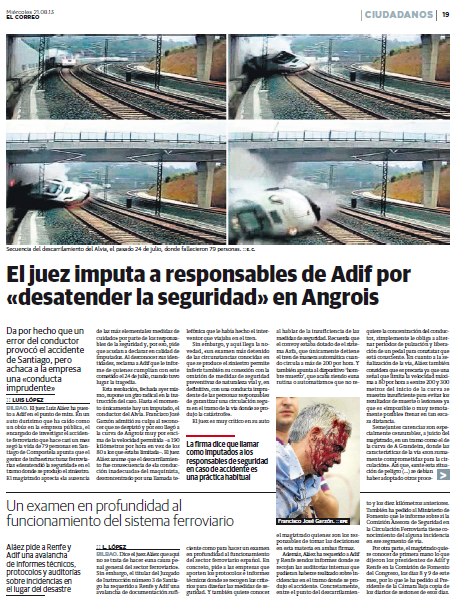 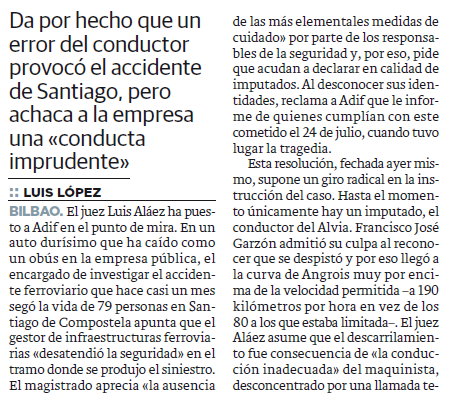 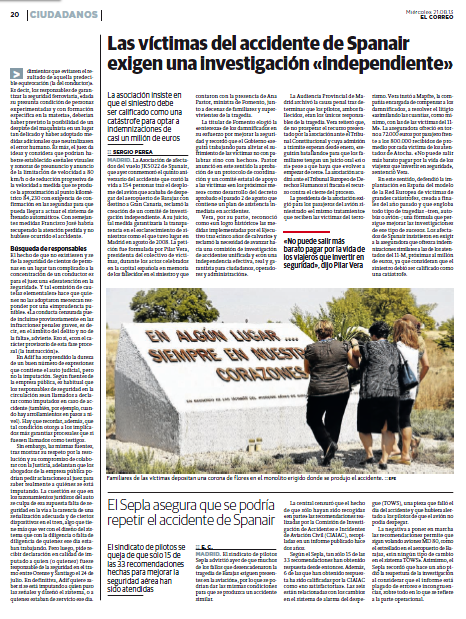 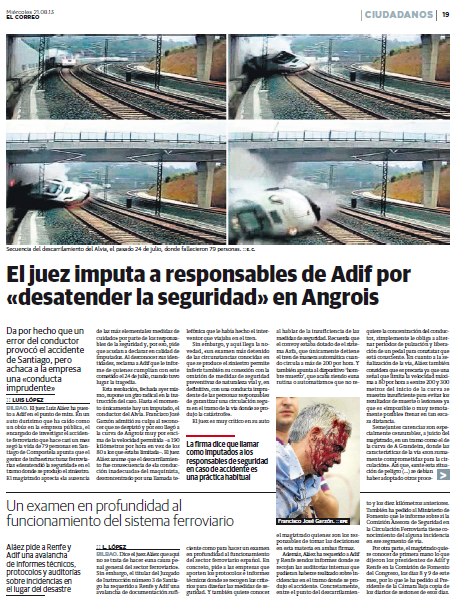 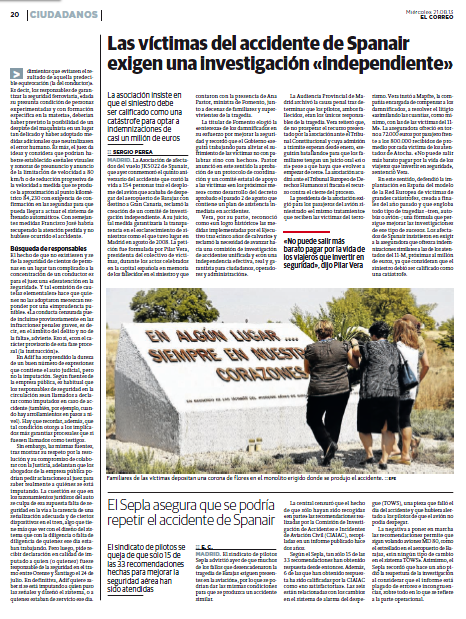 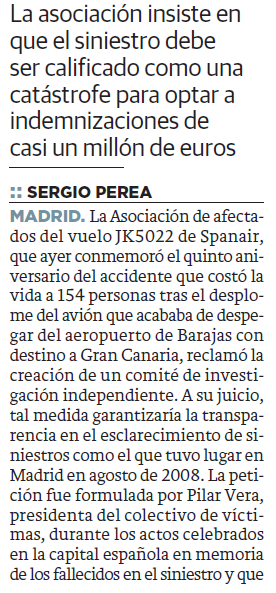 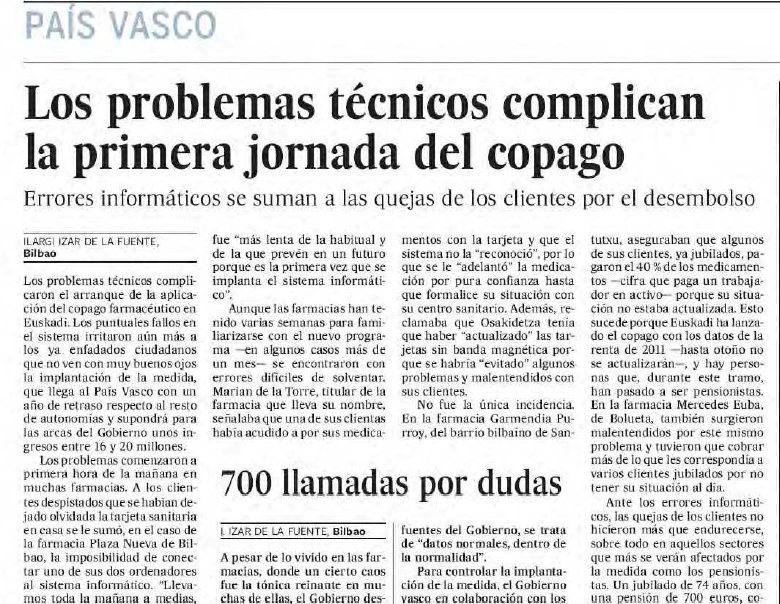 4.1. Testuaren datu osagarriak
2) 	Aurrekariak izan dituen gertaera garrantzitsu batean
Aparteko pieza edo zatidura
Batzuetan fitxa
Erreferentzia egokiak (proportzionaltasuna)
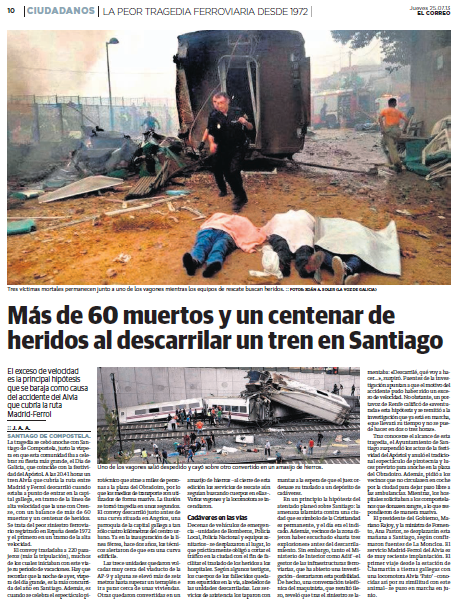 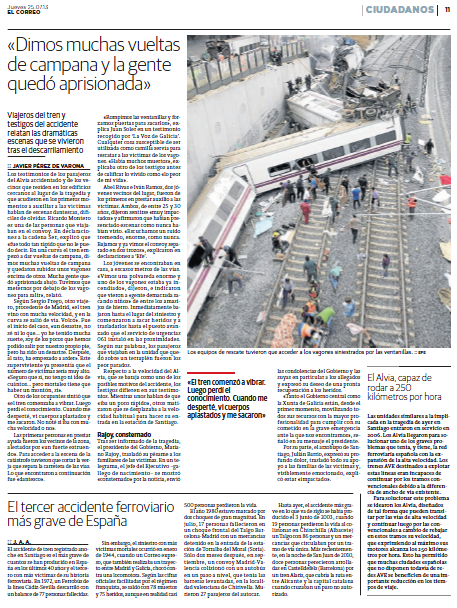 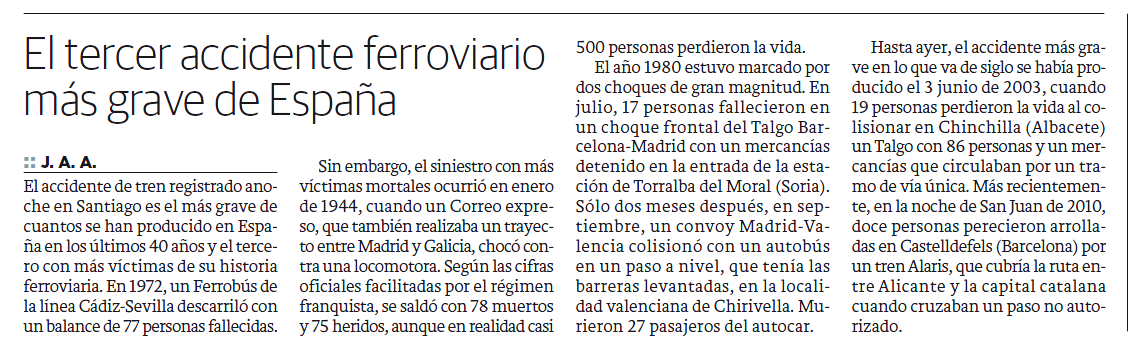 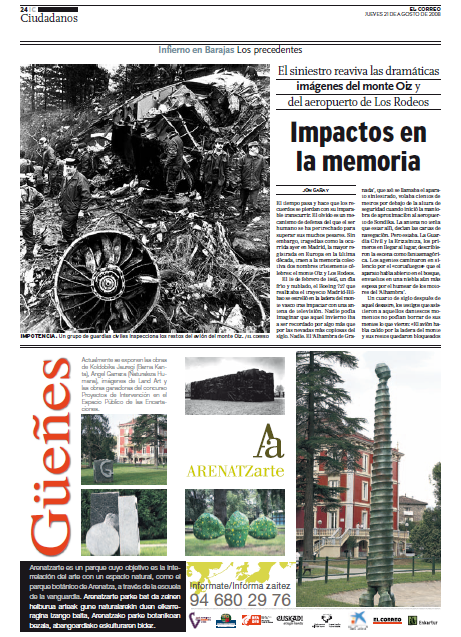 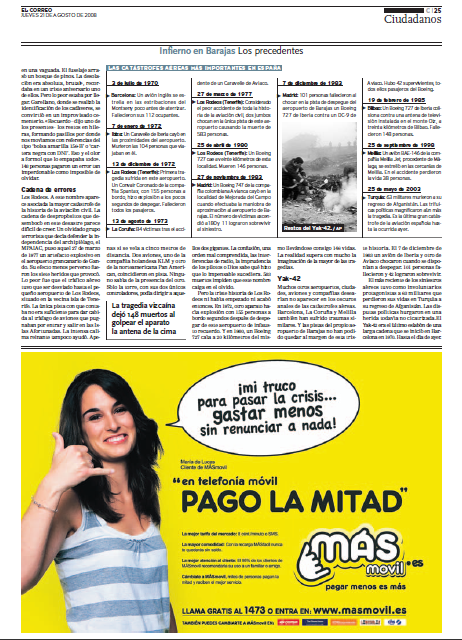 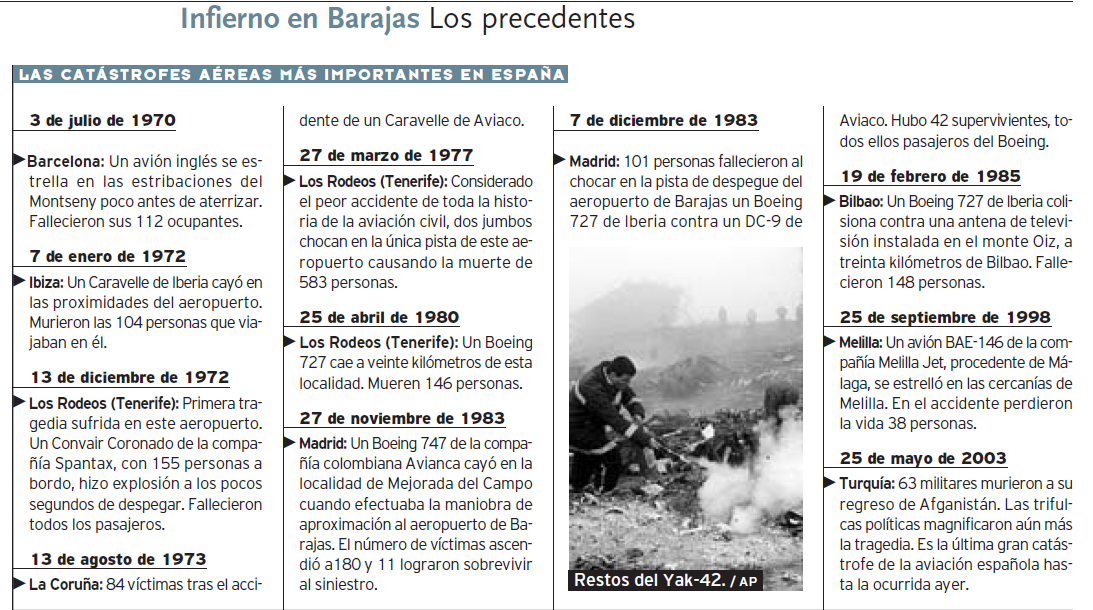 4.1. Testuaren datu osagarriak
3) 	Datuak dokumentazioa zehazteko
Ikuspegi zuzenagoa eskaintzeko
Erredaktoreak ez badu egiten: editorearen lana
Ez da gehiegi nabaritu behar, ezin da gehiegizkoa izan
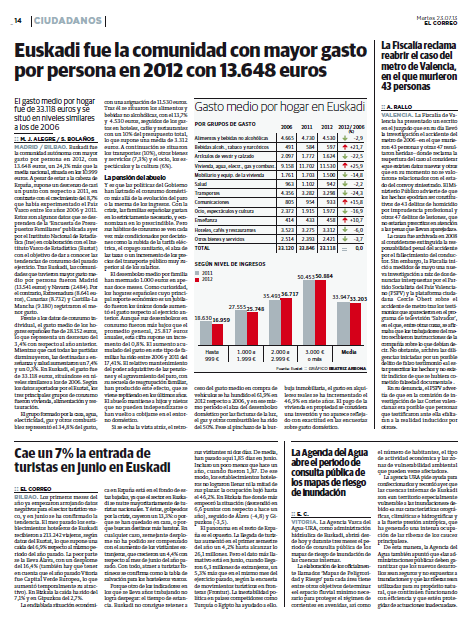 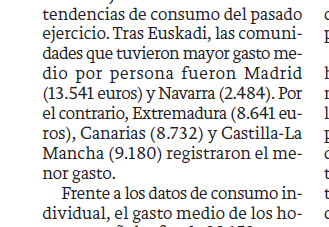 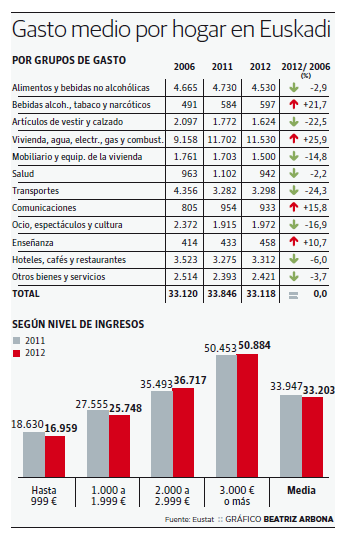 4.1. Testuaren datu osagarriak
4) 	Testuingururako dokumentazioa:
Pertsonaia baten adierazpenak (lehen, orain…)
Gaiarekin lotutako puntu bat sakondu
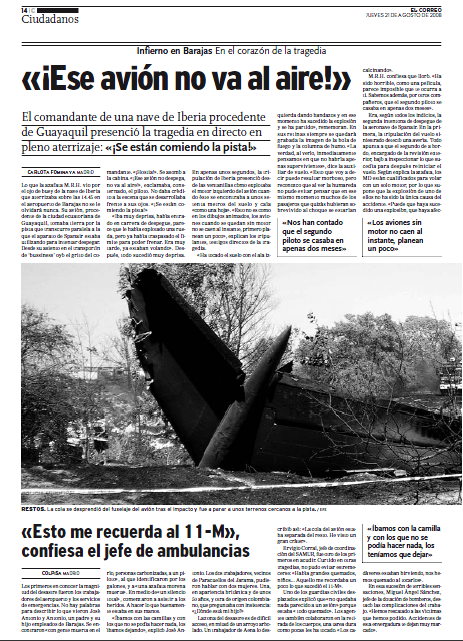 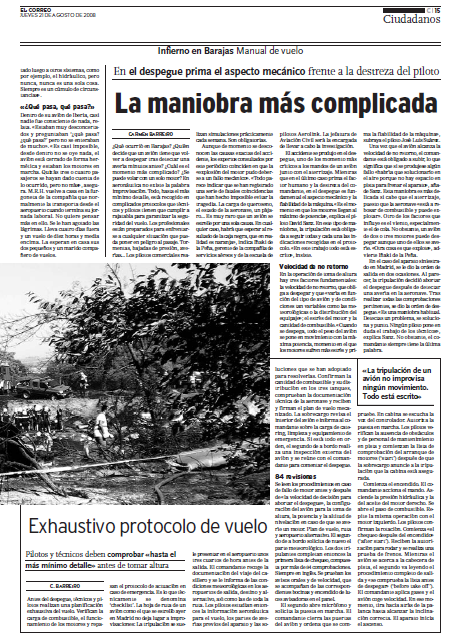 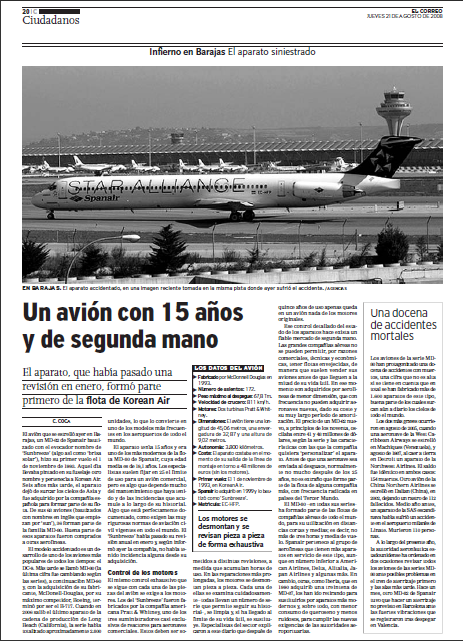 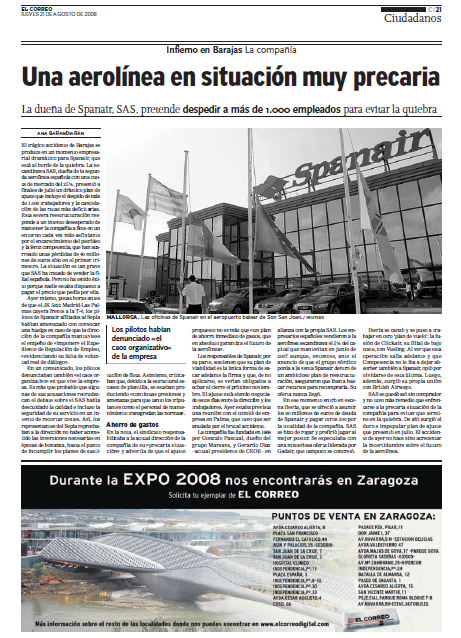 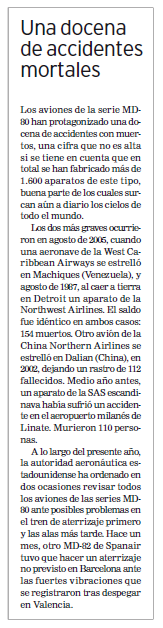 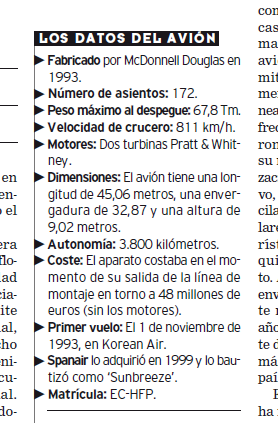 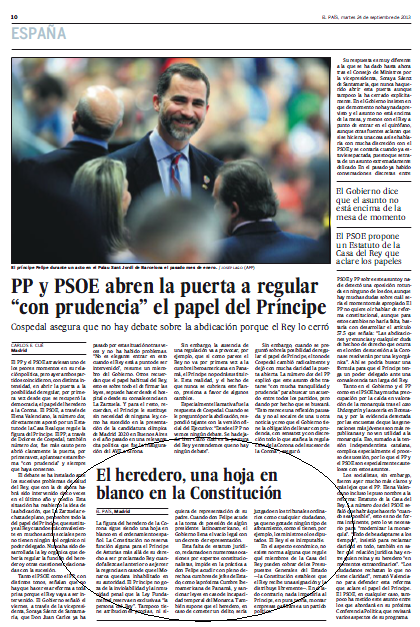 Konstituzioak zer esaten duen gogoratzen du
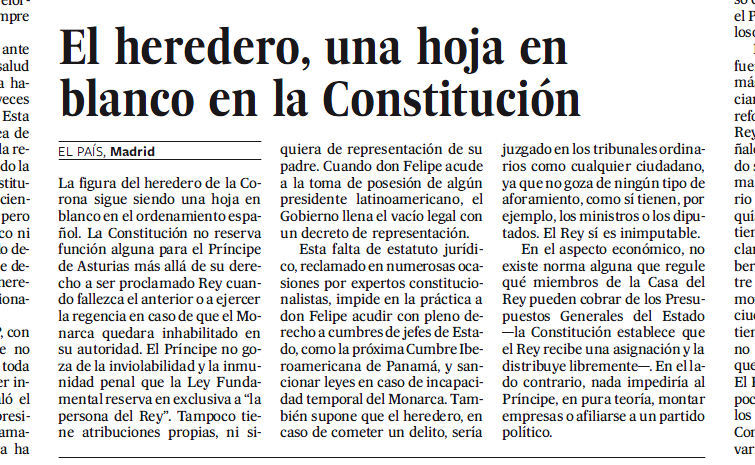 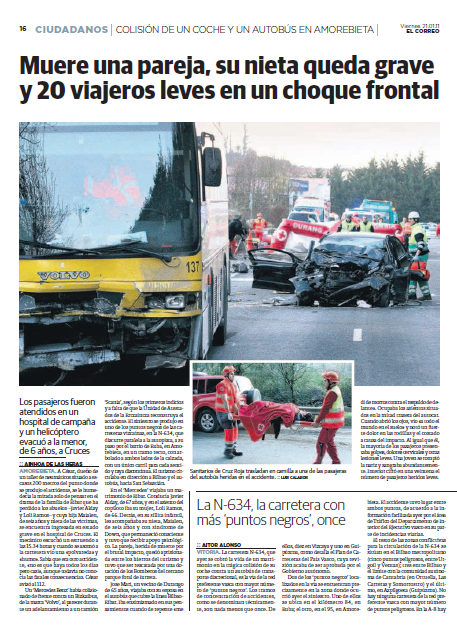 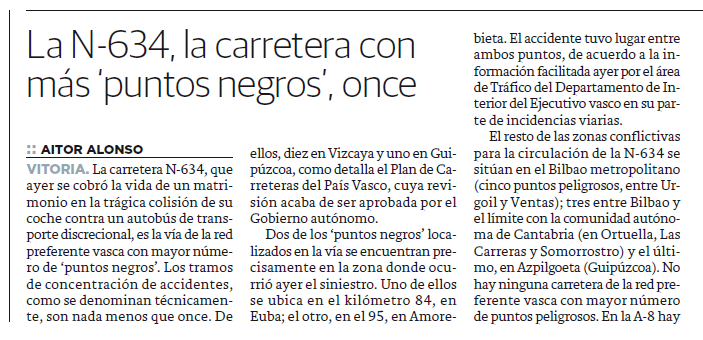 4.1. Testuaren datu osagarriak
Dokumentazio lan hutsarekin egindako piezak
Ez dute informazio berririk eskaintzen
Egokitasuna (“pertxa”, gaurkotasunezkoak ez diren gaiek gaurkotasuna eranstea)
Ezinbestekoa iturri desberdinetatik lortutako informazioa egiaztatzea
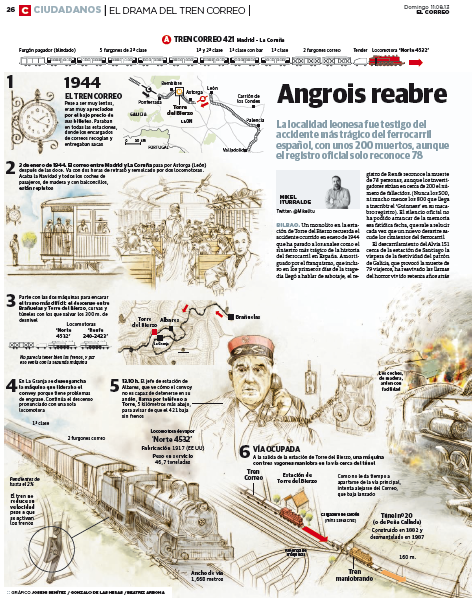 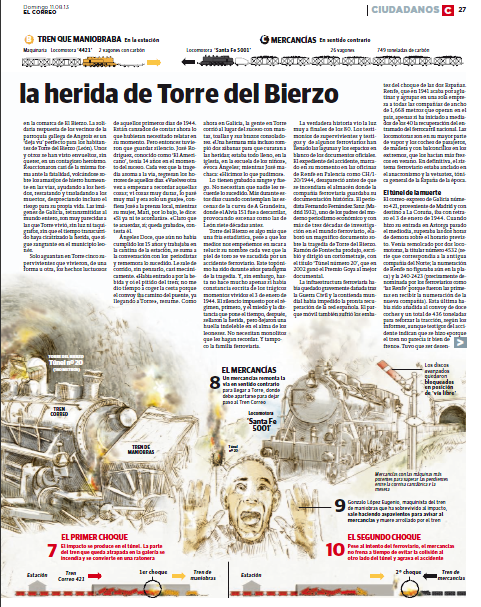 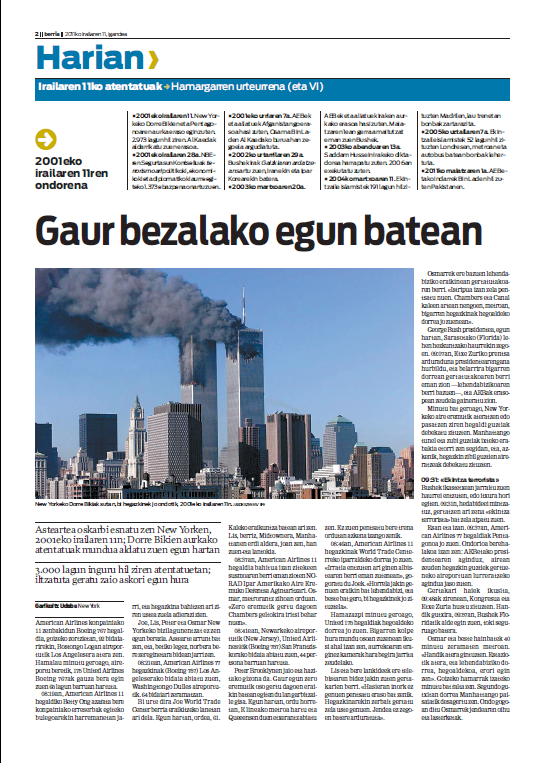 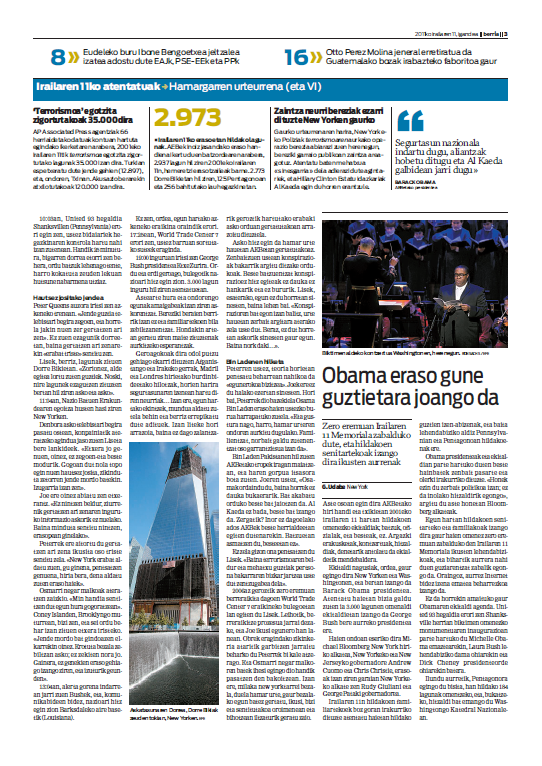 Irakurlearentzat konplikatuak edo ezezagunak izan daitezkeen gaiak ulertarazi dokumentazioaren bitartez, egungo egoerara egokituta(tasa judizial berriak)
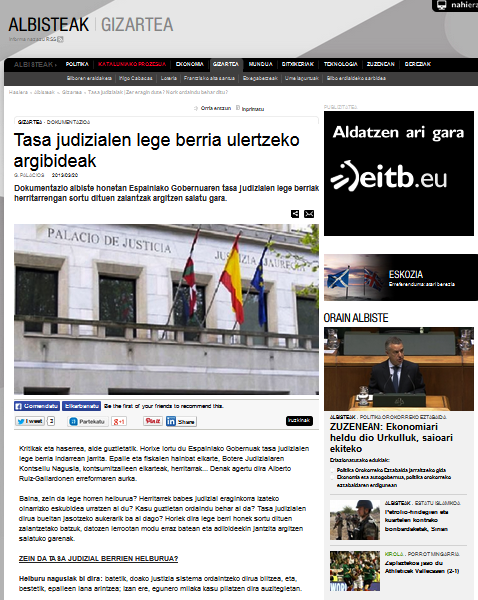 http://www.eitb.com/eu/albisteak/gizartea/osoa/1291468/tasa-judizialak--zer-eragin-dute-nork-ordaindu-behar-ditu/
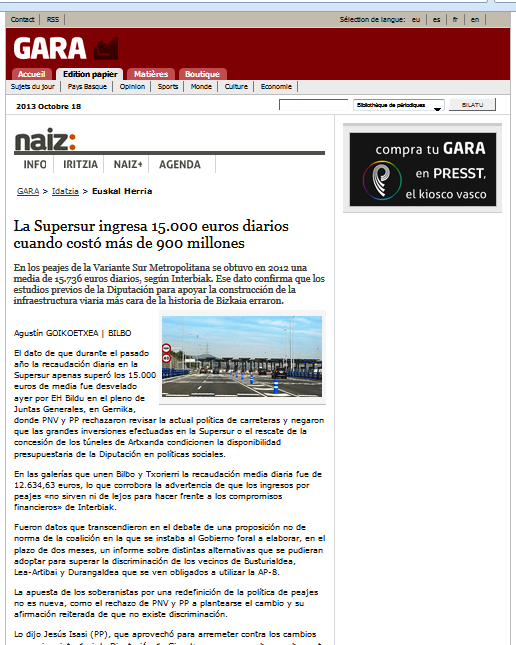 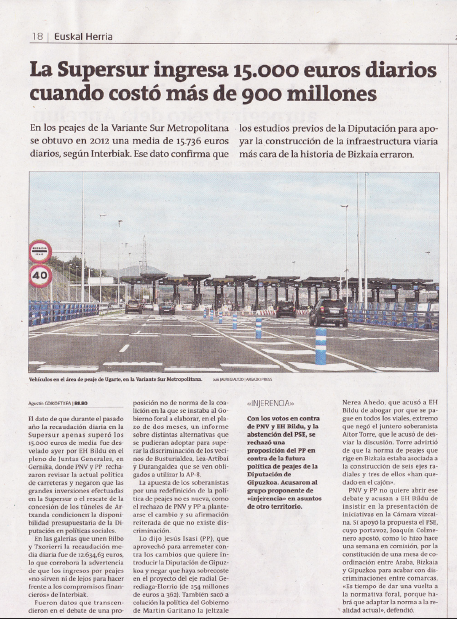 Zenbat ingresatu beharko luke bideragarria izateko? Zenbat ingresatuko zuela aurreikusi ?
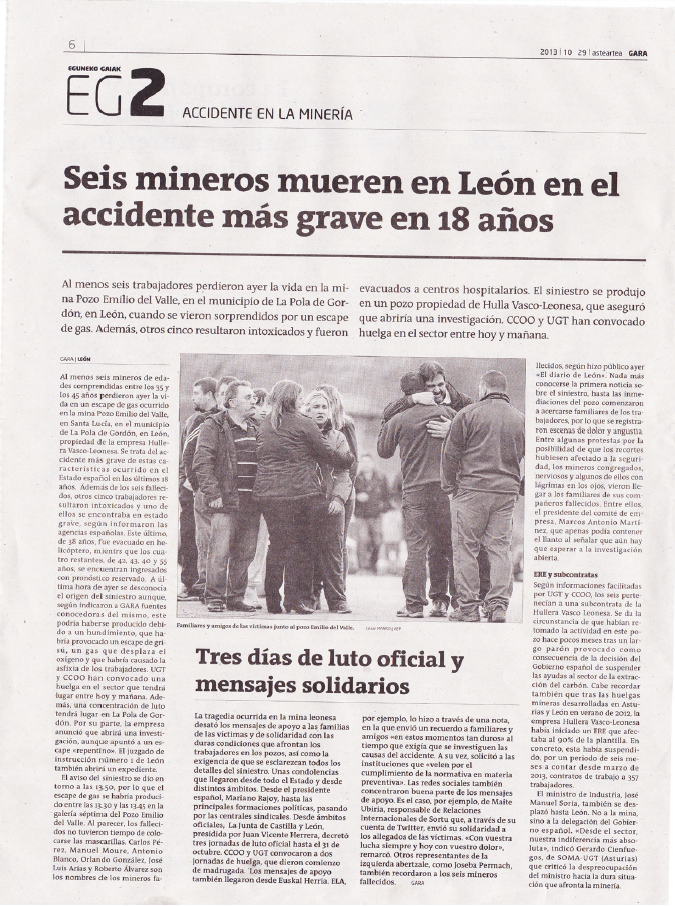 Zein izan zen duela 18 urteko istripu hori? Non? Zenbat jende hil zen bertan?
4.2. Dokumentazio lana
Historia: Boleslaw Matuszewski --> ikus-entzunezko dokumentazioaren balioa aldatu
Nikolas II.aren koroatzea grabatu (1897)  Felix Faureren bisita St. Petersburgora  Bismarck-ek kapela ez kentzea leporatu  Matuszewski-k grabatutako bideoak gezurra erakutsi

Egun kazetariek ere bete dokumentazio rola, artxiboan bilatzeko aukera (arriskuekin, bilaketa-tresnak txarto erabili, fidagarritasunaren bermea) Fidel Castro muere en Twitter, otra vez
Dokumentazio-prozesuan:

hautaketa lanaren ondoren (artxiboa osatuko duten materialak erabaki), material horien deskribapen zehatza egiteak bere biziko garrantzia du 
(irudiak, audioak, etab. Zelan deskribatu hitzez argazkiaren  tonu tristea? “Jendea kalean mugikorretik berbetan”, zehaztasun-mailarekin asmatzea zaila da)
Dokumentazio iturriak:
Hedabidearen hemeroteka --> self-service 
BAINA mugak eta arriskuak --> abuztuan Lanbide, lepoko eta jakaz dagoen jendea ikusi/Lanera ez agertu, pertsonak kaletik ibiltzen lehen planoan
Oinarrizko iturriak: Eustat, INE, Banco de España, Munduko Bankua, Eurostat, OCDE, IATA, OMS, OIT, FAO…
Iturri espezializatuak: trafiko kontuak, aireko istripuak, tren istripuak, ikerketa munduan Web of Knowledge aldizkariak (EHUko datu-baseetan)
Orokorrak:
http://eu.eustat.es/ci_ci/indice.html#axzz2h2EgpeIl 
http://www.ine.es/
http://www.bde.es/bde/es/
http://www.bancomundial.org/
Espezializatuak:
http://www.dgt.es/portal/
http://www.aviationcorner.net 
http://www.planespotters.net
http://www.ehu.es/eu/web/biblioteka/datu-baseen-aurkibide-alfabetikoa
EZINBESTEKOA: EGIAZTATZEA
Adibidez: Youtube
Egile-eskubideak ez dira konprobatzen
Kalitate gutxiko bideoak --> aurkezleak bideoak dagoena azaldu behar du (“pixelatuta ikusten da…” 
Egiaztatu gabeko irudiak --> Telemadrid telebistak Costa Concordia transatlantikoa hondoratu zenean beste itsasontzi baten irudiak eman zituen (Pacific Sun, Zelanda Berria, 2008)
http://www.youtube.com/watch?v=0X-leWWFHbQ&feature=youtu.be 

Alderaketa:
http://www.youtube.com/watch?v=g8bEhyo04sI&feature=related
4.3. Funtzio lagungarria izango duten zatidurak nola landu
Infografian:
Oso erabilgarria
Datu eta azalpen asko
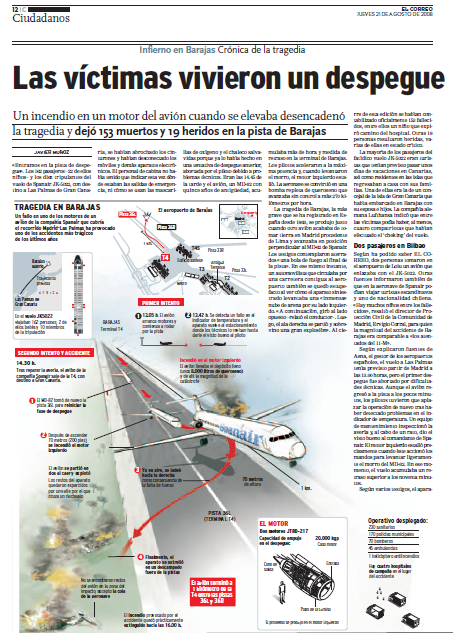 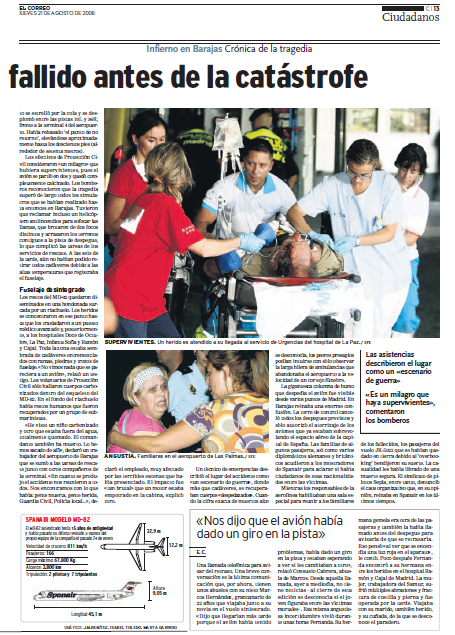 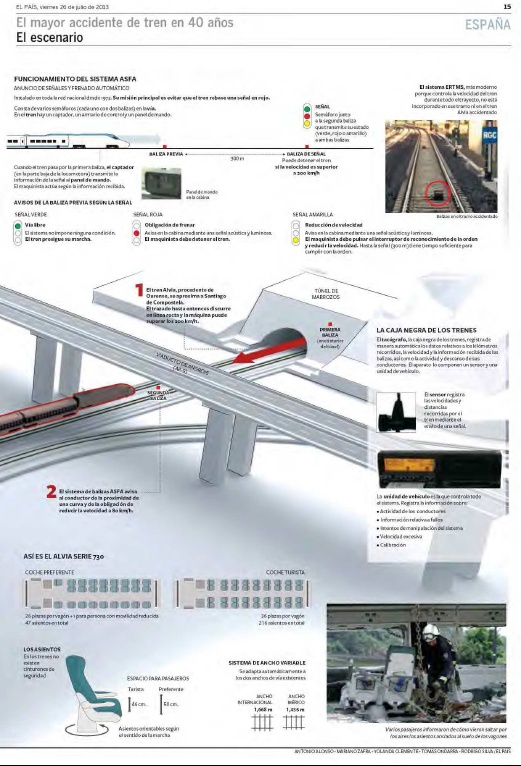 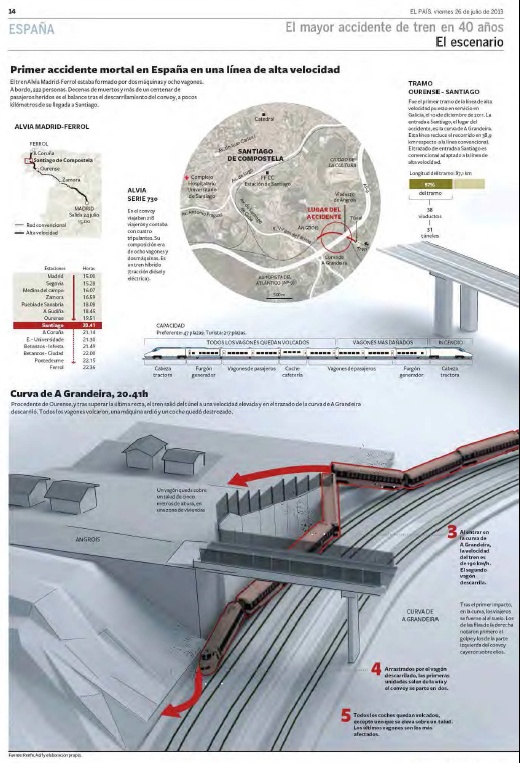 4.3. Funtzio lagungarria izango duten zatidurak nola landu
Argazkietan:

Ibilbide profesional bat, zauriak
Argazki asko eta testu gutxi
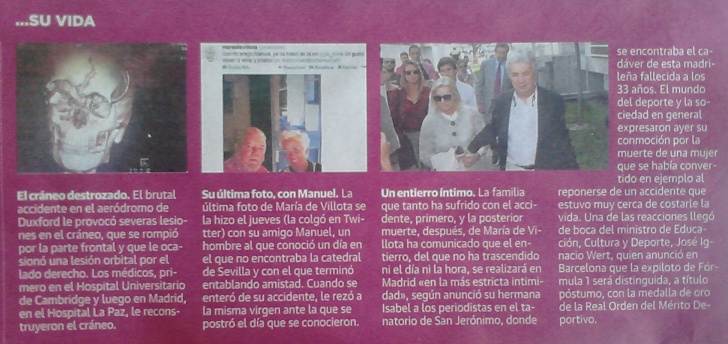 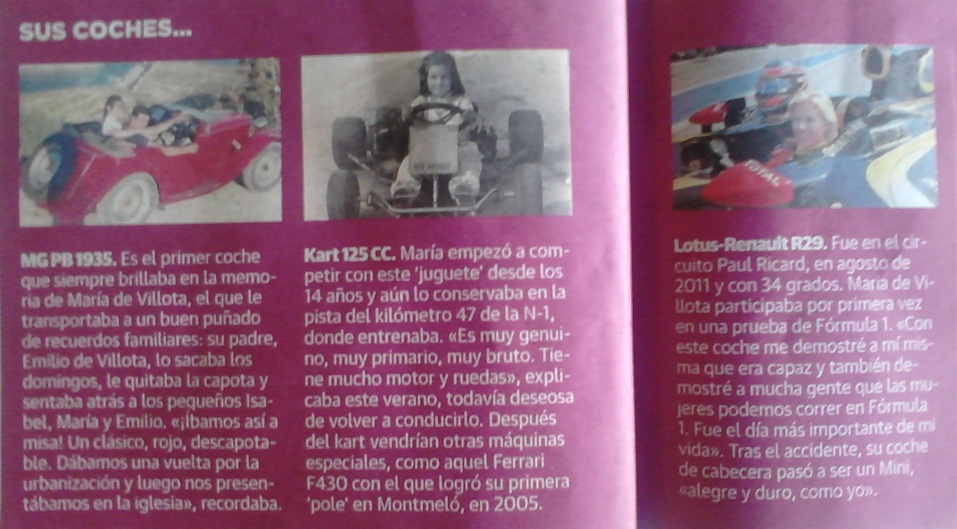 Berrikusiz… 

Dokumentazio lanik egokiena:
Testua itotzen ez duena
Ez da ia igarri behar
Informazio gehiegi ematen bada --> irakurtezina,iluna…
Neurria hartu: ez gehiegi, ez gutxiegi
I) Dokumentazioa 2.0 ingurunean
Aldaketak dokumentazio lanean:
a) Teknologia berriak: 
Kazetariek eskura dituzten baliabideen aldaketa
Dokumentalisten rolaren aldaketa
b) Krisia
b) Krisi ekonomikoaren eragina:
Plantillen murrizketa -->  Hedabideek dokumentazio-saileko langileak kalera bota (ADB: Ere Canal Nou, 20tik 14ra)
Dokumentazio-saila kanpora eroan (‘externalizatu’) (Prisa TV) 
Berezko produkzioaren jaitsiera: dokumentalistek jatorrizko material gutxiago dute lantzeko, material original gutxiago
Krisiaz gain beste elementu kaltegarri bat: 

Dokumentalisten lanaren berri ez jakitea --> Kazetariek ez dakite dokumentalistek zer egiten duten (dokumentazio-lana bakarrik egiten dela uste) --> Eta Internet agertu denetik -->
Krisiaz gain beste elementu kaltegarri bat:
kazetariek bilatzaileak erabili --> dokumentalistak ez dira beharrezkoak 

Uste okerra: bere biziko garrantzia du dokumentazio sailak egin duen aurretiko lana (materiala aurkitua izateko prestatu du): epe luzerako inbertsioa
“quien tiene un buen archivo tiene un tesoro” (Carlos Martín, documentalista LaSexta Noticias atalean)
II) Kazetariek dokumentalisten zereginak hartu
Digitalizazioari esker kazetariak dokumentalisten zeregin batzuk betetzen (testuak bilatu,ikus-entzunezko materiala artxibotik berreskuratu,batzuetan artxiboan gordeko den edukien hautaketa)
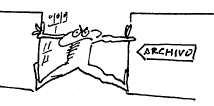 Informazioaren bilaketa ‘demokratizatu’ egin da -->
‘Googleizatu’ --> kazetariak googlera --> dokumentalistak altxorraren zaindaria izateari utzi 

Baina, NOREN LANA da? Kazetari batzuk ez daude prest dokumentazio-lana egiteko: “nahikoa dugu ikertu eta idaztearekin” --> dokumentalisten zeregina

           + 

kazetari gehienek arazoak bilaketa-tresnak ondo erabiltzen (bilaketa sinpleak orokorrean, 2 gako-hitz) --> bilaketa konplexuak burutzeko dokumentalistengana
EGIAZTAPENA --> Interneten inf. Gehiegi eta inf. Guztia ez da egia. Fidagarritasuna ez dago bermatuta inf., sare sozialekin gauza bera. Saretik aterata baina adi-adi egon behar da --> Aitzitik, dokumentalistek ematen dutena fidagarria

INF. GEHIEGI --> emaitza gehiegi, nola purgatu. Kazetariak ez dauka astirik denak aztertzeko. 

Dokumentalista da eduki horiek fidagarria diren ala ez jakiteko denbora eta formakuntza duena --> artxiboan gertakizunaren gaineko informazio gehiegi dagoenean (Katalunia eta Mas, Eskozia, Malaya kasua…) dokumentalista da informazioa ahalik eta azkarren berreskura dezakeena
Kazetariak eta ikus-entzunezko materialaren bilaketa  sarean Youtube --> inf. aberasteko, osatzeko (filmak, mugikorrarekin egindako bideoak)
      Batzuetan albiste bihurtu --> ADB. Deskarga gehien dituzten 
                                                          bideoak

      Arazoak: egile-e skubideak, kalitatea, egiaztapena (gogoratu Telemadrid eta Costa Concordia)
Bilaketa kazetariak egingo badu EZINBESTEKOA da koordinazioa: errepikapenak saihesteko --> nik artxiboko irudi bat hartu eta nire ondoan dagoen kazetariak -konturatu gabe- irudi berbera bere albistea         osatzeko
Edizio lanean garrantzia